Frameworks for Junior Coaching
Alan Shillitoe
England U16 Squad Leader
 October 2023
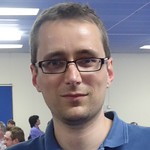 About Me
Involved with England Junior Squads since 2003 – all age groups (U16, U21, U26) – currently U16
Around 200 players coached who have played internationally
Coached at all levels from beginner to World Championship final
Former England Junior international – learned at school
BSc Sport and Exercise Science
No formal teaching qualifications
Not paid in my role – volunteer!
Introduction
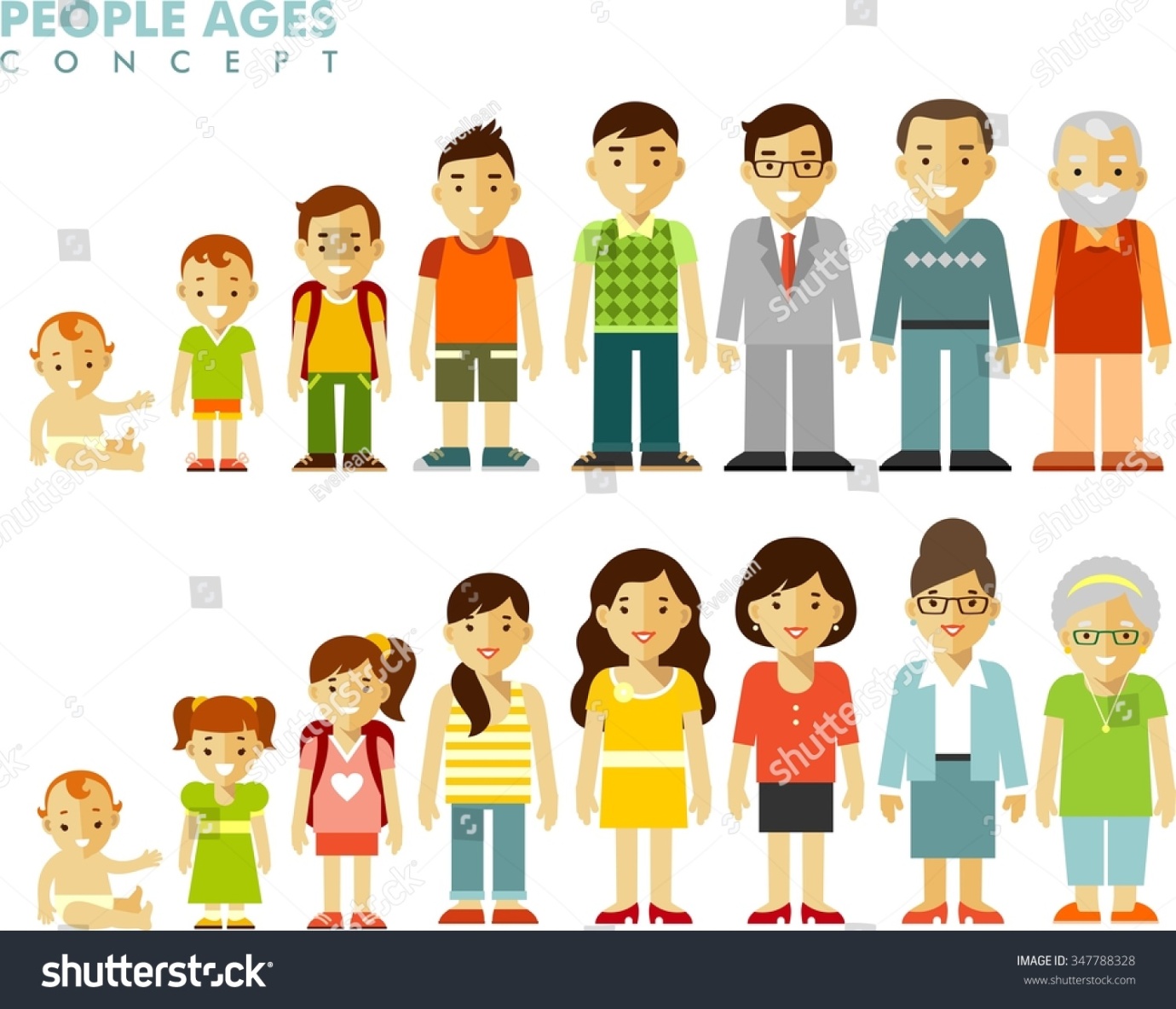 Dealing with wide range of ages and experience
Frameworks to inform/guide youth development
Understanding research from other areas
Changing roles as players develop
Skills and feedback – relationship to roles
Optimising training for skill development
Example of Physical Development Model – Long Term Athlete Development
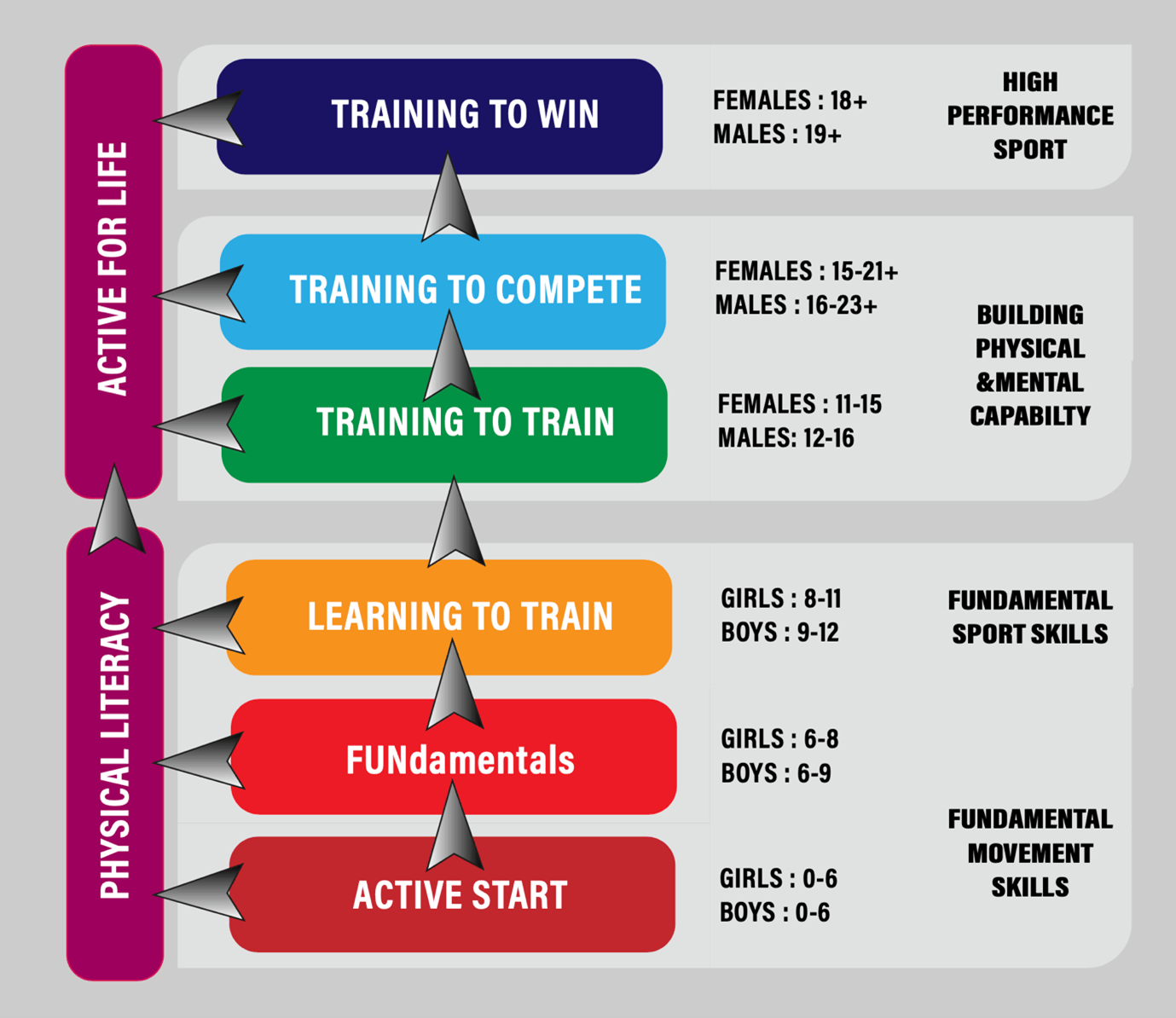 Some elements applicable to Bridge:
 Concept of development phases
 Some age linkages – not all 

Physical development does not 
map neatly onto mental development
From : https://www.isspf.com/long-term-athletic-development-in-youth-soccer/
Piaget’s Stages of Cognitive Development
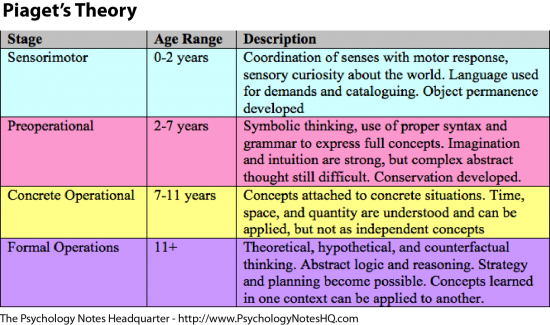 Cognitive phases of development map better onto early years of mindsport development.

Can we produce a basic hybrid model?
From: https://www.psychologynoteshq.com/piagetstheory/
Coaching Through the Years – A Framework for Bridge?
PLAY FOR LOVE!
Teacher, Coach or Mentor?
EVOLVING RELATIONSHIP
Skill Training and Acquisition
Open and closed skills
Open – skills performed in a dynamic and changing environment including influenced by opposition
Examples - Bridge judgement in bidding and play, especially live matchplay.  
Lots of reliance on experience
Closed – skills performed in a familiar, stable and controlled environment
Examples - standard ‘book positions’, structured training
Useful for beginners to learn but need to adapt
These require different approaches to optimise training
Improving Skills Training
Play, Play and… More Play! Positive Skill Retention
Drivers of positive skill retention:
Contextual play
Active involvement in driving learning process
Optimised challenge of learning experience
Self-involved learning
Skills testing – periodic but spread out
Delayed feedback – allow the student time first to self-reflect
Interleaving – teach multiple subjects simultaneously to prevent getting too focused on one
Training under pressure

THE KEY IS HOW WE APPLY THIS TO IMPROVE OUR TRAINING METHODS!
Skill Feedback Loops
PERFORM
PLAN
MEASURE
ANALYSE
Intrinsic and Extrinsic Feedback
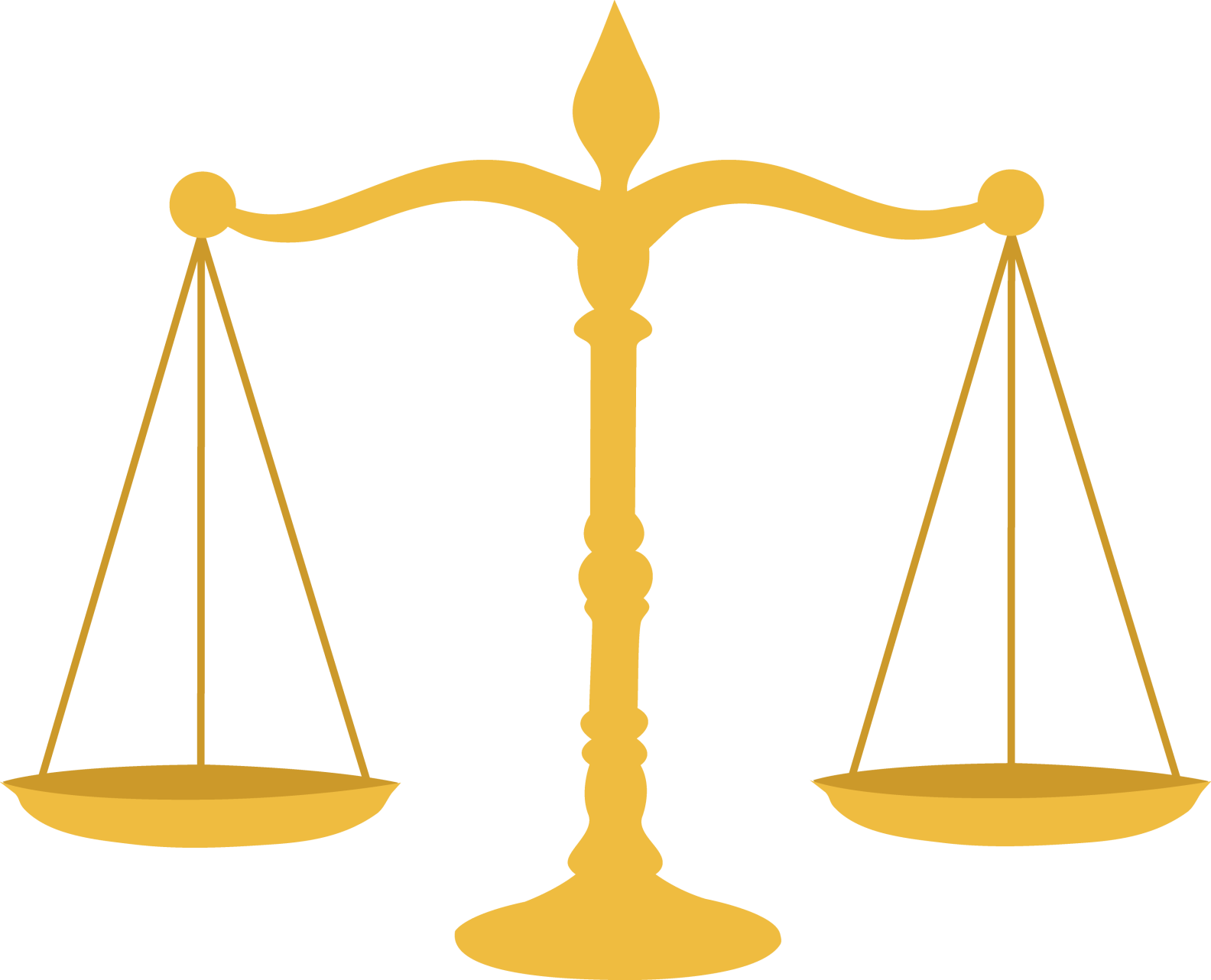 FIND THE BALANCE!
Feedback – Good and Bad
Focus on process/goals – HOW (with a little bit of WHY)
Reinforce positive behaviours
Correct errors in process
Identify specific elements, not vague generalisms
Not on results!
Better results generally follow from good process
Don’t just give answers
Rationale/process
Answer questions with (sequences of) questions – break into steps, generate more analysis from the student
(My) Tools of the Trade
RealBridge, Cuebids, Bridgemaster
Gamification, context, feedback.
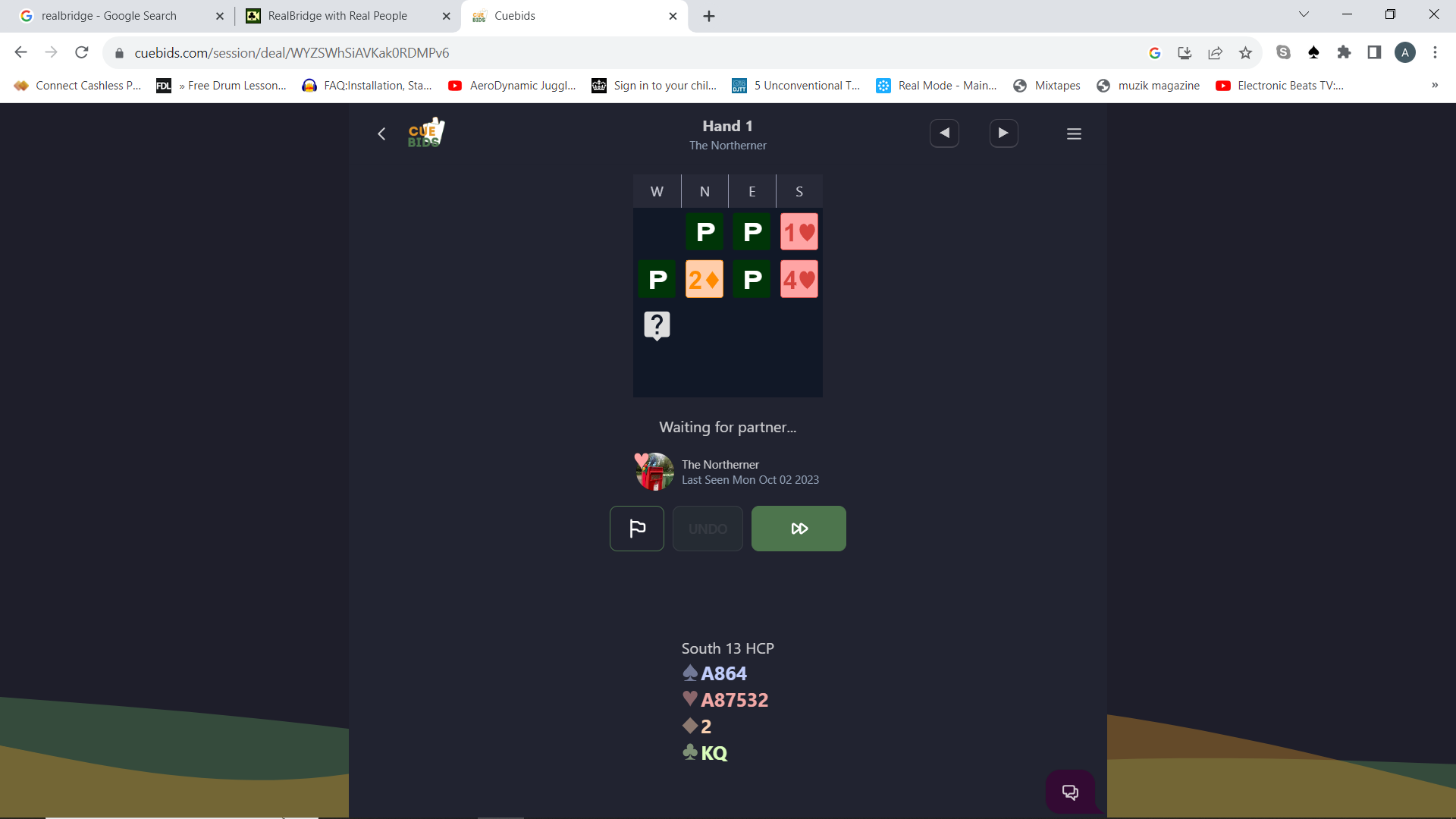 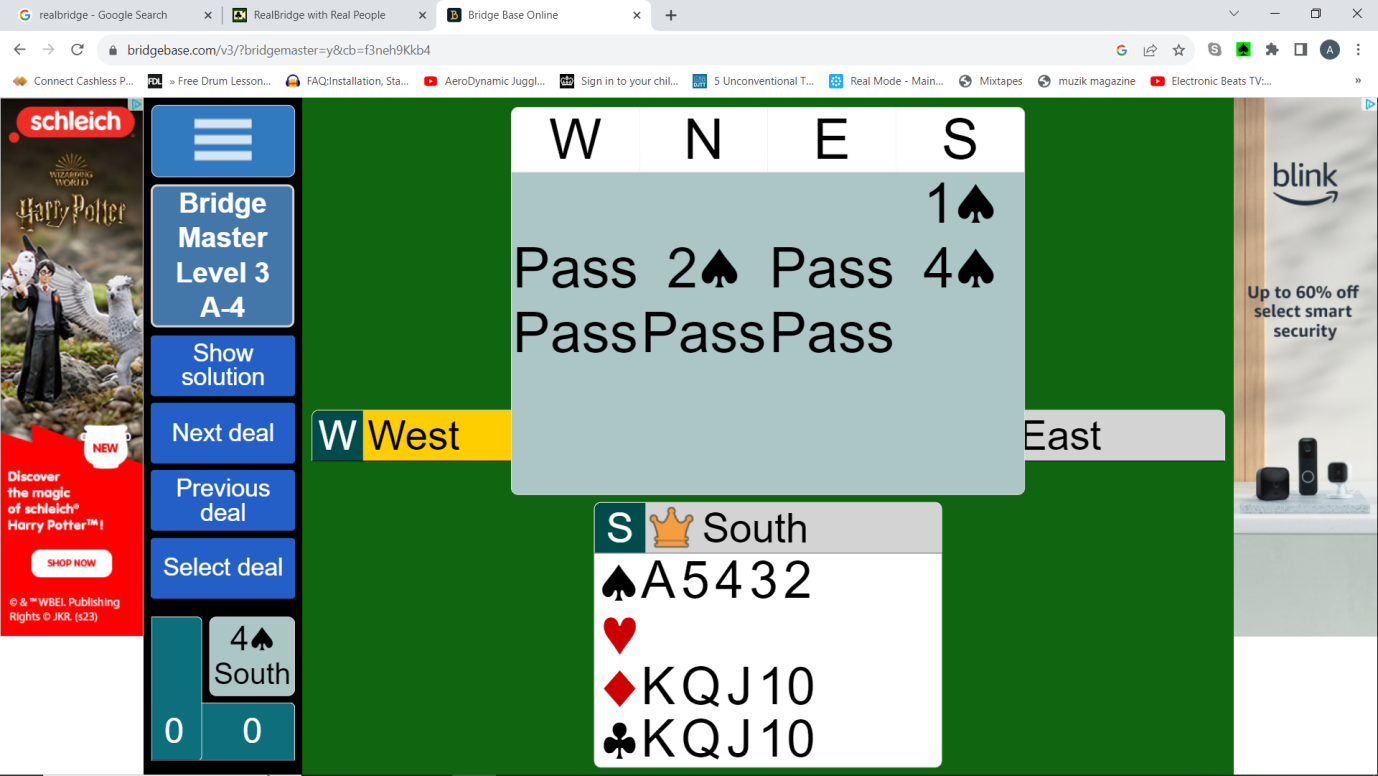 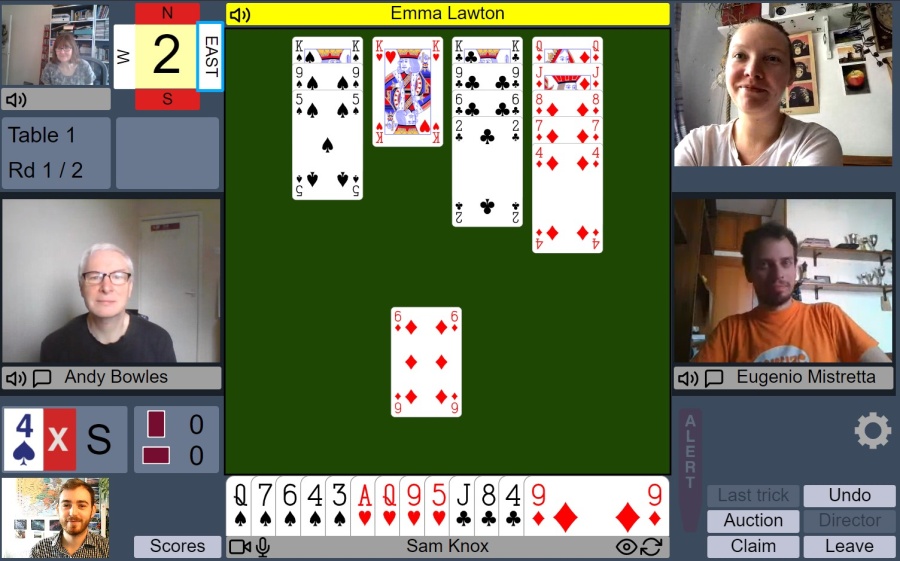 And...WhatsApp?
The Power of Community
Social driver for retaining critical mass of players within group
Wide base of players supports a higher top group
Drives peer-to-peer conversation – 
Self-involved learning happens naturally. Far more powerful than coach/teacher-led instruction alone
Do not confuse social cohesion with task cohesion
Still need to establish shared task goals for championship group
Focus of training
SUPPORTS
INSPIRES
Focus of inclusion
Any Questions?
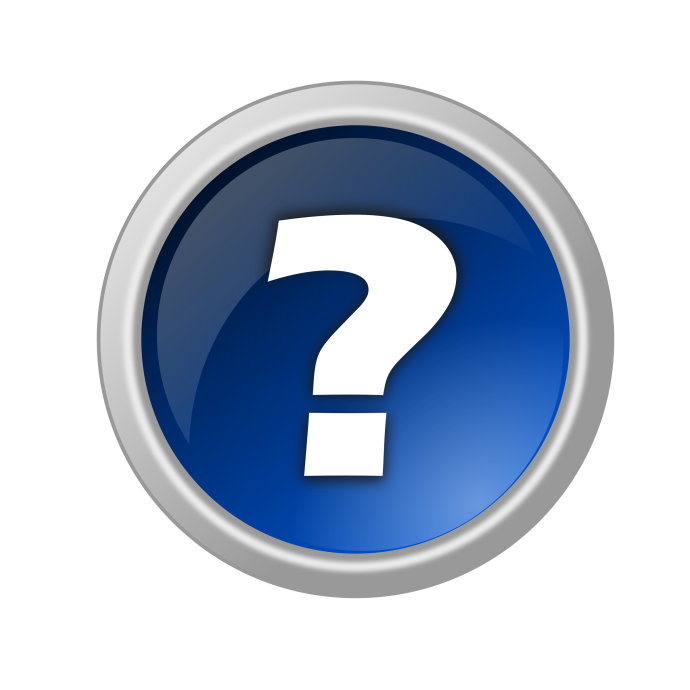 Thank you for your time!
All feedback and comment is appreciated

alan_shillitoe@hotmail.com